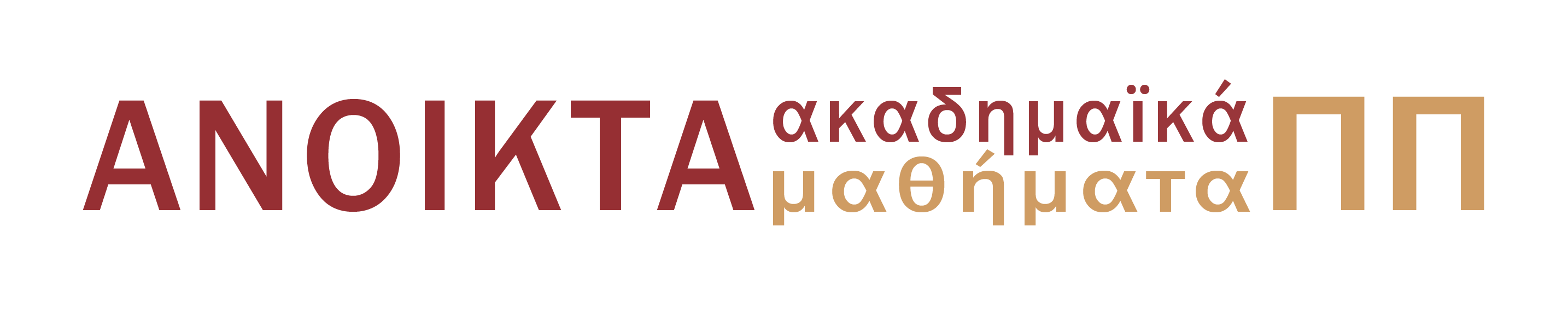 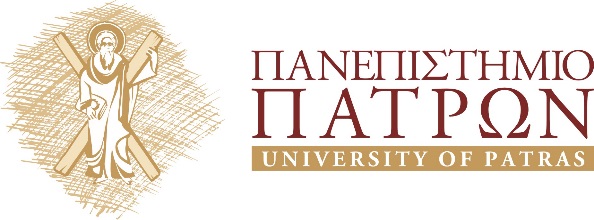 Αρχαίο Ελληνικό Δράμα: Ευριπίδης
Ενότητα 12: Γραμματικός και συντακτικός σχολιασμός στίχων 627-662 της Μήδειας
Μενέλαος Χριστόπουλος
Τμήμα Φιλολογίας
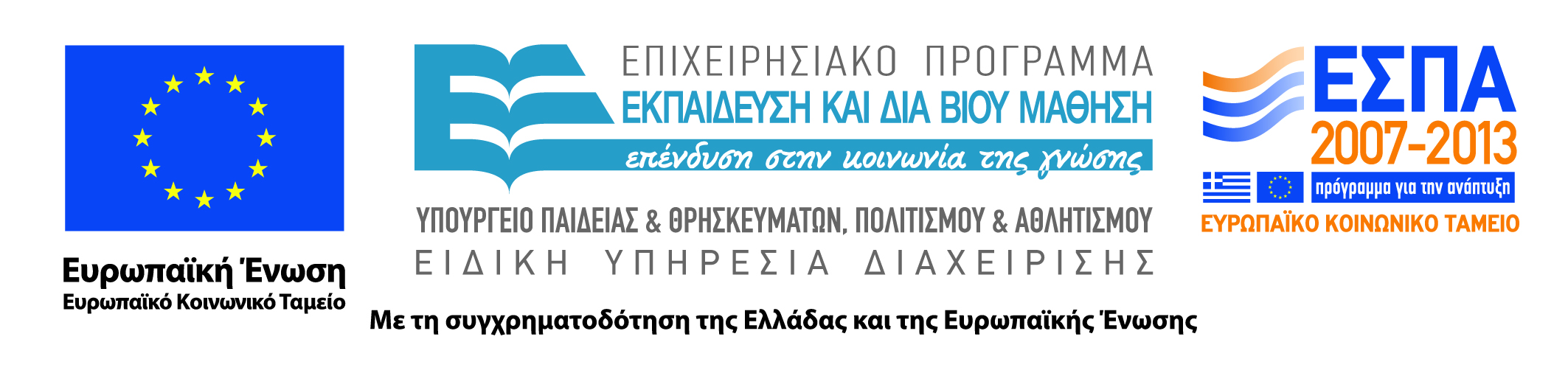 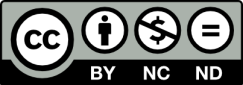 Άδειες Χρήσης
Το παρόν εκπαιδευτικό υλικό υπόκειται σε άδειες χρήσης Creative Commons. 
Για εκπαιδευτικό υλικό, όπως εικόνες, που υπόκειται σε άλλου τύπου άδειας χρήσης, η άδεια χρήσης αναφέρεται ρητώς.
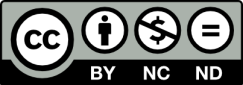 2
Χρηματοδότηση
Το παρόν εκπαιδευτικό υλικό έχει αναπτυχθεί στα πλαίσια του εκπαιδευτικού έργου του διδάσκοντα.
Το έργο «Ανοικτά Ακαδημαϊκά Μαθήματα στο Πανεπιστήμιο Πατρών» έχει χρηματοδοτήσει μόνο τη αναδιαμόρφωση του εκπαιδευτικού υλικού. 
Το έργο υλοποιείται στο πλαίσιο του Επιχειρησιακού Προγράμματος «Εκπαίδευση και Δια Βίου Μάθηση» και συγχρηματοδοτείται από την Ευρωπαϊκή Ένωση (Ευρωπαϊκό Κοινωνικό Ταμείο) και από εθνικούς πόρους.
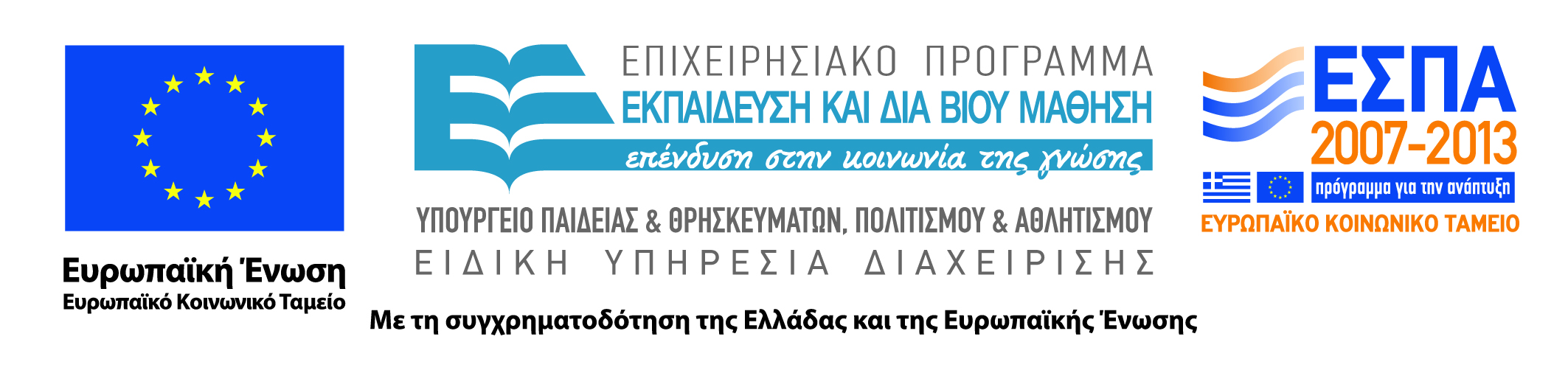 3
Σκοποί  ενότητας
Κατανόηση των γραμματικών και συντακτικών ιδιαιτεροτήτων των στίχων 627-662 της Μήδειας.
4
Περιεχόμενα ενότητας
Η ενότητα περιλαμβάνει γραμματικούς και συντακτικούς χαρακτηρισμούς συγκεκριμένων λέξεων ή φράσεων των στίχων 627-662 (στο αρχείο PowerPoint περιέχεται το αρχαίο κείμενο).
5
Ευριπίδου Μήδεια
Στίχοι 627-662 (αρχαίο κείμενο)
Στίχοι 627-634
Χο. ἔρωτες ὑπὲρ μὲν ἄγαν	 [στροφή
ἐλθόντες οὐκ εὐδοξίαν
οὐδ΄ ἀρετὰν παρέδωκαν
ἀνδράσιν· εἰ δ΄ ἅλις ἔλθοι (630)
Κύπρις͵ οὐκ ἄλλα θεὸς εὔχαρις οὕτως.
μήποτ΄͵ ὦ δέσποιν΄͵ ἐπ΄ ἐμοὶ χρυσέων τόξων ἐφείης
ἱμέρῳ χρίσασ΄ ἄφυκτον οἰστόν.
7
Στίχοι 635-642
στέργοι δέ με σωφροσύνα͵ 	[ἀντιστροφή
δώρημα κάλλιστον θεῶν·
μηδέ ποτ΄ ἀμφιλόγους ὀρ-
γὰς ἀκόρεστά τε νείκη
θυμὸν ἐκπλήξασ΄ ἑτέροις ἐπὶ λέκτροις
προσβάλοι δεινὰ Κύπρις͵ (640)
ἀπτολέμους δ΄ εὐνὰς σεβίζουσ΄
ὀξύφρων κρίνοι λέχη γυναικῶν.
8
Στίχοι 643-651
ὦ πατρίς͵ ὦ δώματα͵ μὴ		 [στροφή
δῆτ΄ ἄπολις γενοίμαν
τὸν ἀμηχανίας ἔχουσα (645)
δυσπέρατον αἰῶν΄͵
οἰκτρότατον ἀχέων.
θανάτῳ θανάτῳ πάρος δαμείην
ἁμέραν τάνδ΄ ἐξανύσασα· μό-
χθων δ΄ οὐκ ἄλλος ὕπερθεν ἢ (650)
γᾶς πατρίας στέρεσθαι.
9
Στίχοι 652-662
εἴδομεν͵ οὐκ ἐξ ἑτέρων 		[ἀντιστροφή
μῦθον ἔχω φράσασθαι·
σὲ γὰρ οὐ πόλις͵ οὐ φίλων τις
ᾤκτισεν παθοῦσαν
δεινότατον παθέων.
ἀχάριστος ὄλοιθ΄͵ ὅτῳ πάρεστιν
μὴ φίλους τιμᾶν καθαρᾶν ἀνοί- (660)
ξαντα κλῇδα φρενῶν· ἐμοὶ
μὲν φίλος οὔποτ΄ ἔσται.
10
Τέλος Ενότητας
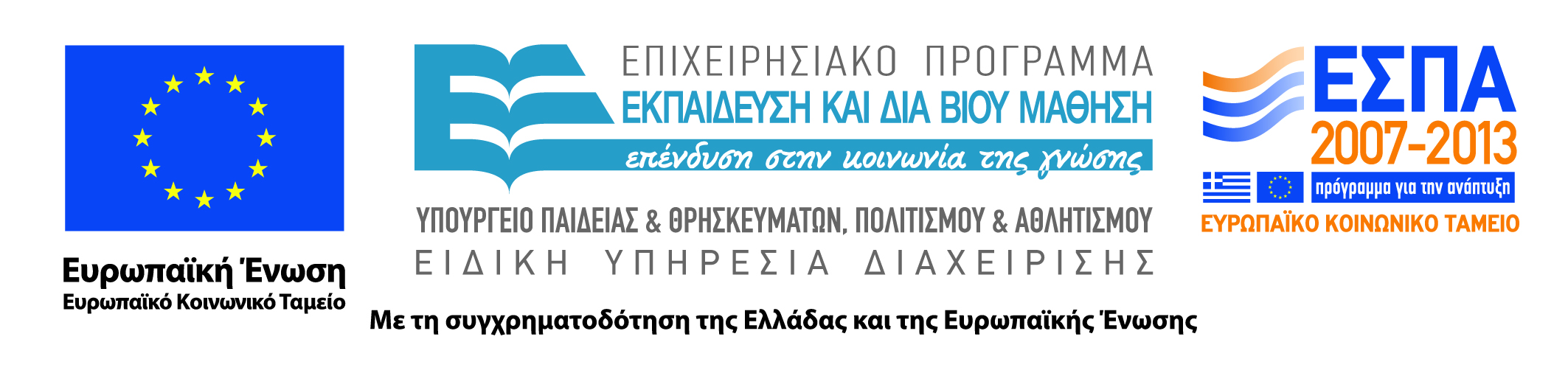 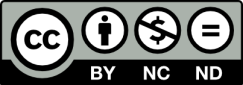